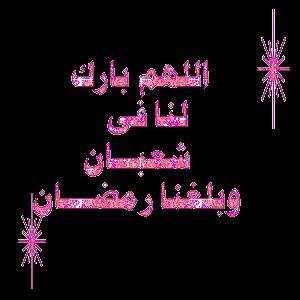 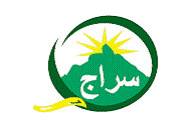 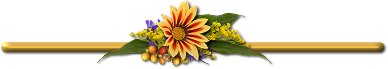 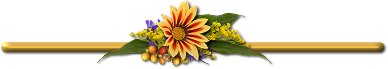 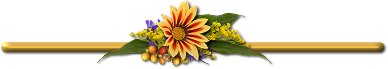 تيَّقظي في شهر الغفلة
06 شعبان 1434
15-6-2013
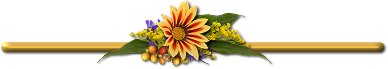 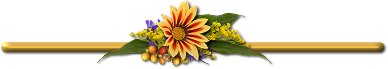 روى الترمذي والنسائي عن أسامة بن زيد، قَال: قُلتُ: يا رسول الله، لمْ أرَكَ تصوم شهْرًا من الشهور ما تصوم مِنْ شعبان قال«ذاك شهْرٌ يغْفُل الناس عنْه بيْن رجب ورمضان، وهو شهْرٌ تُرْفَع فيه «الأعْمال إلى ربِّ العالمين، فأحبُّ أنْ يرْفعَ عملي وأنا صائم
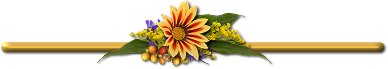 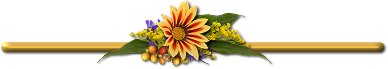 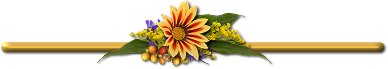 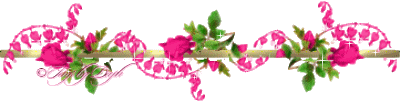 ذاك شهر يغفل الناس عنه بين رجب ورمضان
وهو شهر ترفع فيه الأعمال إلى رب العالمين
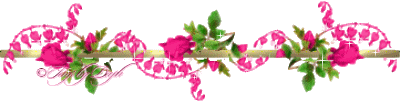 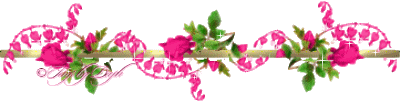 وأحب أن يرفع عملي وأنا صائم
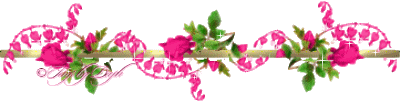 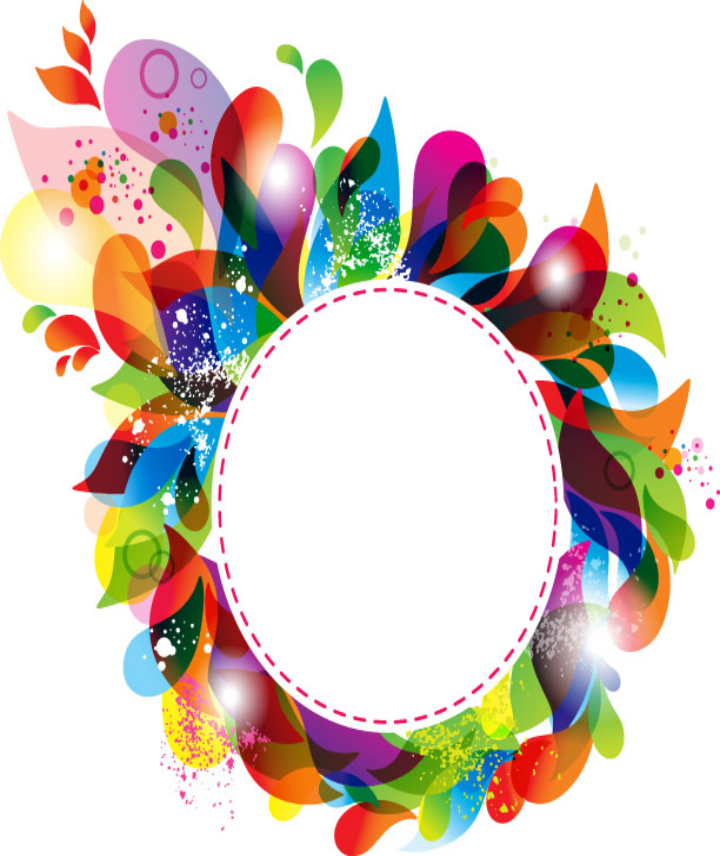 ذاك شهر يغفل الناس عنه بين رجب ورمضان
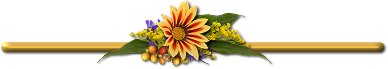 {وَلاَ تُطِعْ مَنْ أَغْفَلْنَا قَلْبَهُ عَن ذِكْرِنَا وَاتَّبَعَ هَوَاهُ وَكَانَ أَمْرُهُ فُرُطًا} الكهف: 28

وقوله تعالى:{وَاذْكُر رَّبَّكَ فِي نَفْسِكَ تَضَرُّعًا وَخِيفَةً وَدُونَ الجَهْرِ مِنَ القَوْلِ بِالْغُدُوِّ وَالآصَالِ وَلاَ تَكُن مِّنَ الغَافِلِينَ} الأعراف: 205
 
وقوله تعالى:{لَهُمْ قُلُوبٌ لاَ يَفْقَهُونَ بِهَا وَلَهُمْ أَعْيُنٌ لاَ يُبْصِرُونَ بِهَا وَلَهُمْ آذَانٌ لاَ يَسْمَعُونَ بِهَا أُوْلَئِكَ كَالْأَنْعَامِ بَلْ هُمْ أَضَلُّ أُوْلَئِكَ هُمْ الْغَافِلُونَ} الأعراف: 179
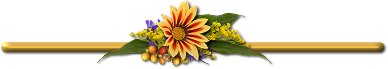 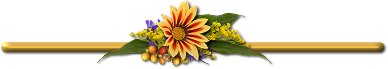 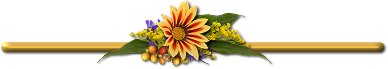 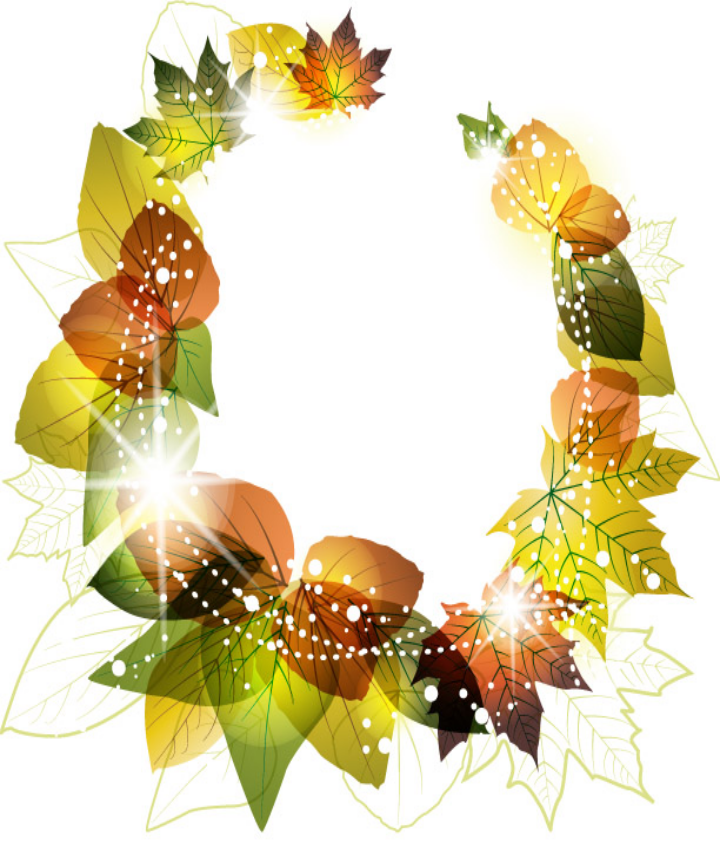 وهو شهر ترفع فيه الأعمال إلى رب العالمين
"إن لله ملائكة سيارة فضلاء يبتغون مجالس الذكر فإذا وجدوا مجلسا فيه ذكر قعدوا معهم وحف بعضهم بعضا بأجنحتهم حتى يملأوا ما بينهم وبين السماء الدنيا فإذا تفرقوا عرجوا وصعدوا إلى السماء قال فيسألهم الله وهو أعلم من أين جئتم ؟ فيقولون جئنا من عند عبادك في الأرض يسبحونك ويكبرونك ويهللونك ويمجدونك ويحمدونك ويسألونك قال وماذا يسألوني ؟ قالوا يسألونك جنتك قال وهل رأوا جنتي ؟ قالوا لا أي رب قال وكيف لو رأوا جنتي ؟ قالوا ويستجيرونك قال ومم يستجيروني ؟ قالوا من نارك قال وهل رأوا ناري ؟ قالوا لا قال فكيف لو رأوا ناري ؟ قالوا يستغفرونك
 قال فيقول قد غفرت لهم فأعطيتهم ما سألوا وأجرتهم مما استجاروا قال يقولون رب فيهم فلان عبد خطاء وإنما مر فجلس معهم قال فيقول وله غفرت هم القوم لا يشقى بهم جليسهم"[صحيح مسلم]
آية
الكرسي
سورة الملك
الشفاعة
الذكر
الملا الأعلى
الحكمة من رفع الأعمال
التدوين
مجالس العلم
المباهاة
الصلاة
قيام الليل
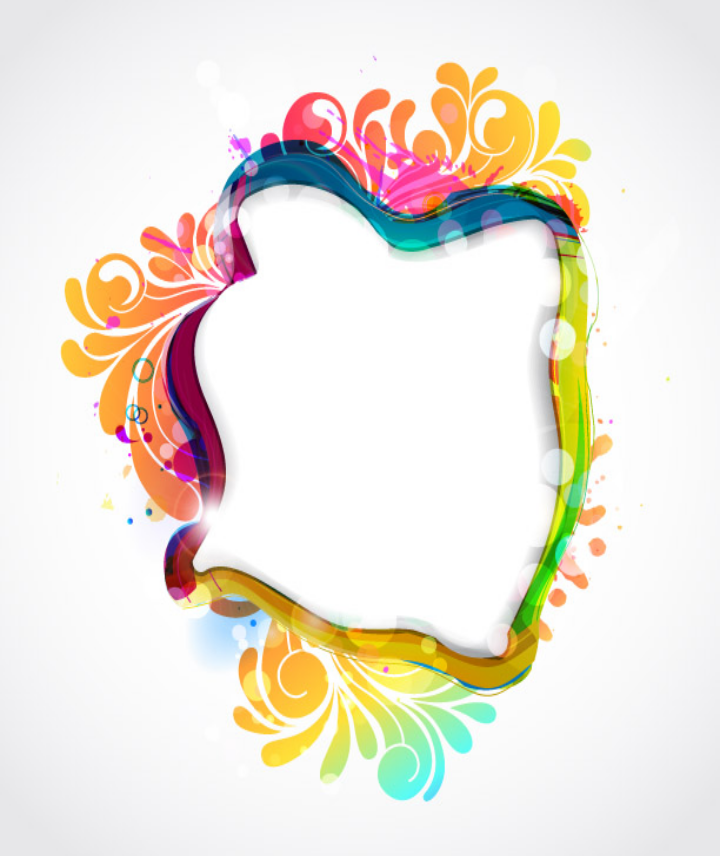 وأحب أن يرفع عملي وأنا صائم
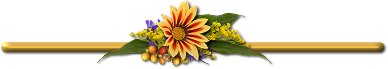 روى البخاري ومسلم عن أمِّ المؤمنين عائشة -رضي الله عنها- قالت"ما رأيتُ رسولَ الله صلى الله عليه وسلم استكملَ صيام شهر قطُّ إلا شهر رمضان، وما رأيتُه في شهرٍ أكثر صيامًا منه في شعبان. وفي رواية لأبي داود قالت"كان أحبّ الشهور إلى رسول الله صلى الله عليه وسلم أنْ يصومَه شعبان، ثم يَصِله برمضان“
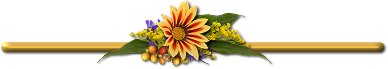 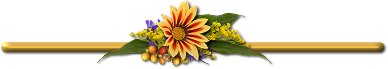 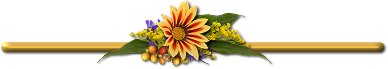 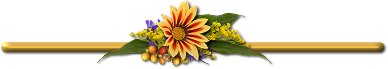 الحب
التودد
الشكر
الخوف
التوبة
التذلل
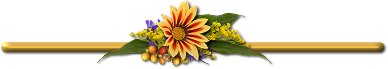 كيف تحب أن يرفع عملك
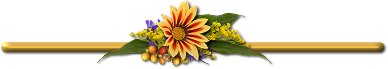 الصيام
الذكر
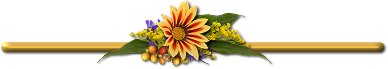 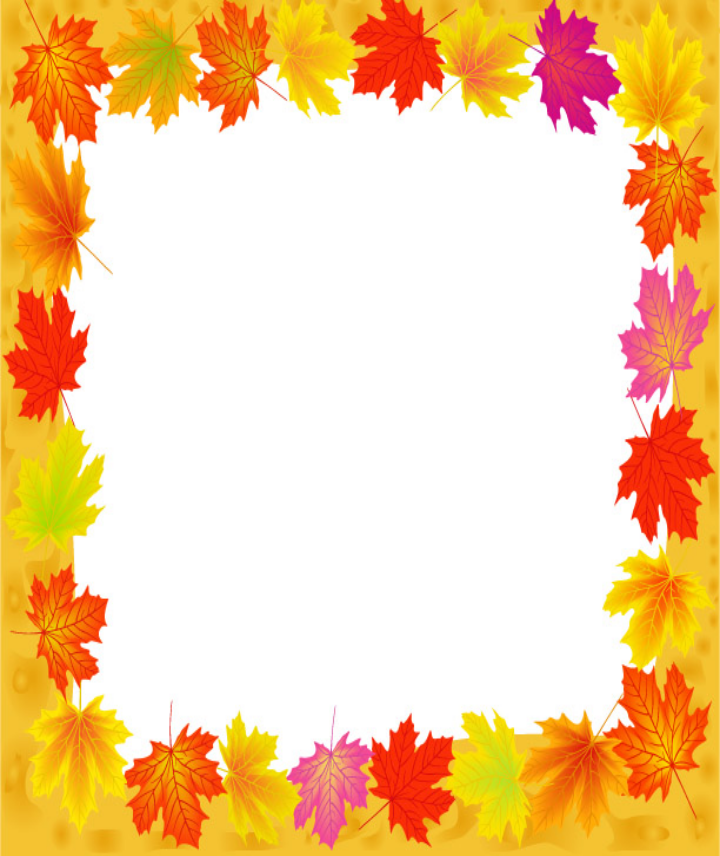 إن الله ليطّلع في ليلة النصف من شعبان فيغفر لجميع خلقه إلا لمشرك أو مشاحن
رواه ابن ماجه، وحسنه الألباني في السلسلة الصحيحة
تحويل القبلة
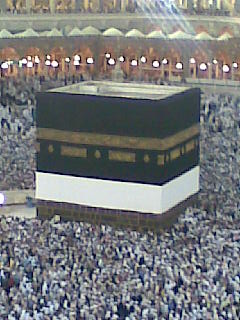 قَدْ نَرَى تَقَلُّبَ وَجْهِكَ فِي السَّمَاء فَلَنُوَلِّيَنَّكَ قِبْلَةً تَرْضَاهَا فَوَلِّ وَجْهَكَ شَطْرَ الْمَسْجِدِ الْحَرَامِ وَحَيْثُ مَا كُنتُمْ فَوَلُّواْ وُجُوهَكُمْ شَطْرَهُ وَإِنَّ الَّذِينَ أُوتُواْ الْكِتَابَ لَيَعْلَمُونَ أَنَّهُ الْحَقُّ مِن رَّبِّهِمْ وَمَا اللَّهُ بِغَافِلٍ عَمَّا يَعْمَلُونَ
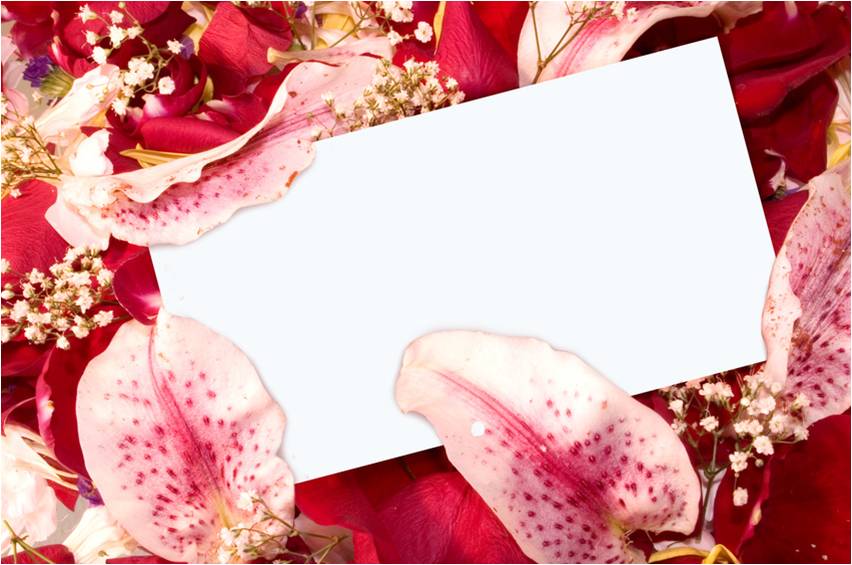 إِنَّ اللَّهَ وَمَلائِكَتَهُ يُصَلُّونَ عَلَى النَّبِيِّ يَا أَيُّهَا الَّذِينَ آمَنُوا صَلُّوا عَلَيْهِ وَسَلِّمُوا تَسْلِيمًا
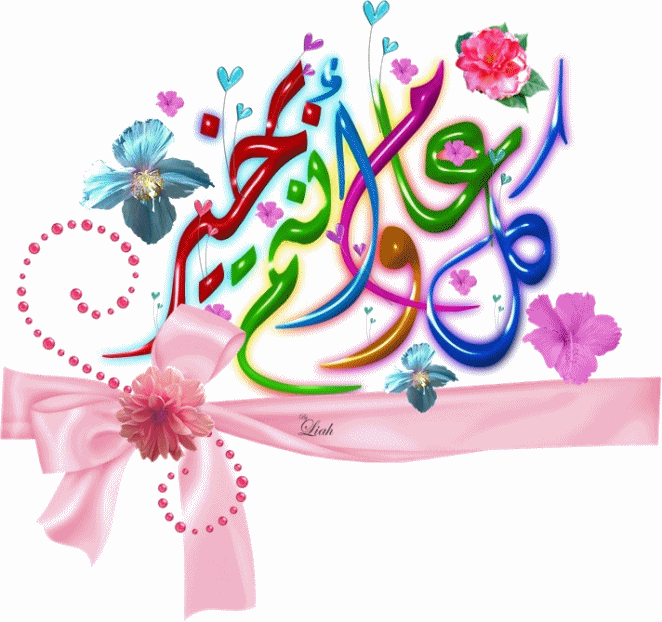